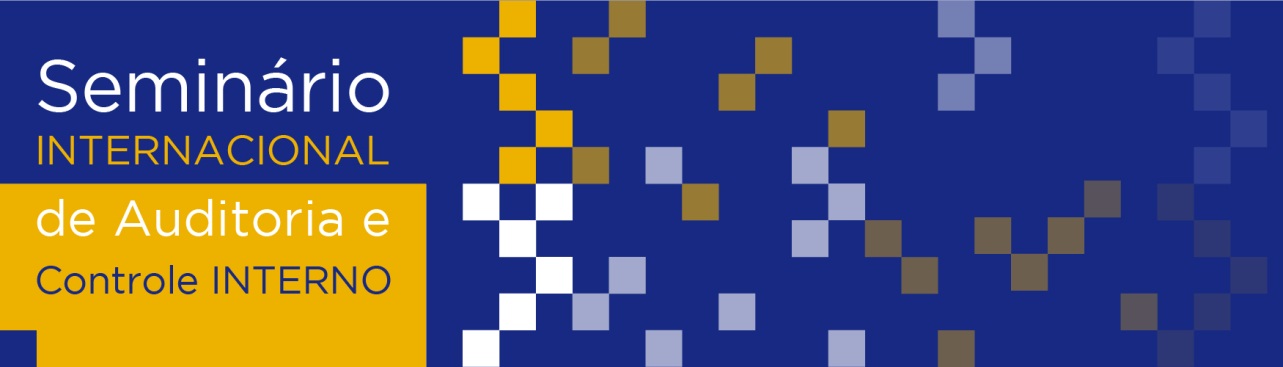 Monitorando os Controles Internos 
Johann Rieser
Auditor Sênior, Ministério das Finanças, Viena
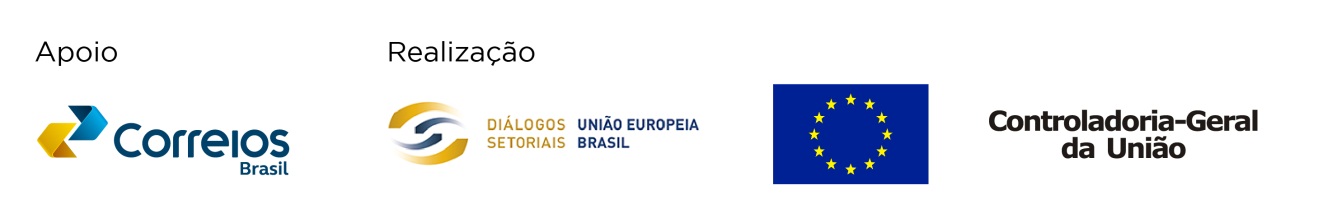 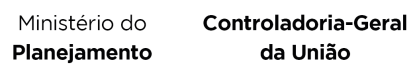 O que é controle interno?

COSO (1992)
Controle Interno é um processo conduzido pelo conselho de diretores de uma entidade, gerência e demais funcionários, projetado para fornecer garantia razoável quanto à consecução de objetivos nas seguintes categorias:
	Efetividade e eficiência das operações
	Confiabilidade dos relatórios financeiros
	Conformidade com as leis e regulamentos aplicáveis
O que é controle interno?
Corte Europeia de Auditores
Controle interno é um processo integral, conduzido pela gerência e demais funcionários da entidade, projetado para lidar com os riscos e fornecer garantia razoável de que, em busca de sua missão, os objetivos gerais sa entidade estão sendo atingidos:

Garantia razoável equivale a um nível satisfatório de confiança dadas determinadas considerações de custos, benefícios e riscos.
Porquê Controle Interno

Controle interno é projetado para apoiar organizações a atingir seus objetivos;

Ajuda organizações a cumprirem objetivos financeiros e de conformidade;

Ajuda a melhorar o desempenho da organização.
COSO framework

O Monitoramento  é implementado para ajudar a garantir que o controle interno continua operando efetivamente.

 - identificação tempestiva dos riscos e fragilidades do controle;

 - informação precisa e confiável para os gestores;

 - ajuda a fornecer demonstrações financeiras corretas;

 - conduz ao aumento da eficiência organizacional;

 - é proativo!
Monitoramento – quem?

São as pessoas que fazem o controle interno funcionar. 

É efetuado por indivíduos dentro da organização, pelo que fazem e falam. Consequentemente, o controle interno é realizado pelas pessoas.

As pessoas precisam saber seus papéis,  responsabilidades e limites de autoridade.
Monitoramento – quem?

O pessoal da organização inclui a gerência e demais funcionários. 

A implementação do controle interno requer a significativa iniciativa gerencial e comunicação intensiva da gerência com os demais funcionários. 

Controle interno é uma ferramenta utilizada pela gerência e diretamente relacionada com os objetivos da entidade. No entanto, todos os funcionários da organização desempenham papéis importantes para fazê-lo acontecer.
Monitoramento – quem?

1 – A gerência implementa e avalia

Expressar um tom positivo a partir do topo da organização a respeito do controle interno e da importância do monitoramento tem um impacto direto na efetividade dos controles internos e influencia a conduta e a maneira como empregados reagem!
Monitoramento – quem?

2 – atribui funções no monitoramento

O monitoramento é mais efetivo quando os papéis e responsabilidades são apropriados e claramente definidos e são realizadas avaliações regulares!

São necessários:
competência e objetividade;
conhecimento dos mecanismos de controle interno e de gestão de riscos;
integridade sem interesse e envolvimento pessoal.
Monitoramento – quem?

3 – estabelece procedimentos de monitoramento

para controles IMPORTANTES aplicáveis a riscos SIGNIFICATIVOS

 quais controles monitorar;
 quais procedimentos de monitoramento empregar, e
 com qual frequência utilizá-los.
Monitoramento – quem?

4 – comunicação e avaliação de resultados

É necessária informação adequada e suficiente para fornecer garantia razoável;

Adequada – relevante, confiável e tempestiva;
Suficiente – quantidade de informação;
Monitoramento – como?

 programas de monitoramento integrados nos sistemas de informação;
 análise e relatórios de acompanhamento;
 revisão de controles pela supervisão;
 auto-avaliação pela gerência/conselho sobre a efetividade das funções de supervisão;
 testes periódicos e avaliação pela Auditoria Interna
 garantia de qualidade pela auditoria interna e externa
Metodologia?

Governança é a chave!

Prestação de contas da gestão

Delegação e segregação de funções

Papel da Auditoria Interna
Prestação de Contas da Gestão

 Gestão pública baseada em desempenho – implica em assumir responsabilidade pelo desempenho da organização e pelos resultados, portanto, a Prestação de Contas da Gestão (MA) de gestores públicos tornou-se um questão crucial.

 A mensuração e o monitoramento das organizações e indivíduos permite a administração pública entregar seus objetivos.
Delegação e segregação de funções


 delegação de autoridade e atribuição de responsabilidade estão claramente definidas;

 limites de autoridade são definidos e comunicados;

 indivíduos são responsabilizados pelos resultados.
Função do Monitoramento

 apenas controles internos efetivos podem fornecer “garantia razoável” para a gestão;

 permite a gestão determinar se os controles internos continuam funcionando efetivamente ao longo do tempo;

 aumenta a efetividade e eficiência da organização ao identificar e tratar os riscos;

 promove o bom controle da operação.
Muito obrigado……
Perguntas?
johann.rieser@bmf.gv.at
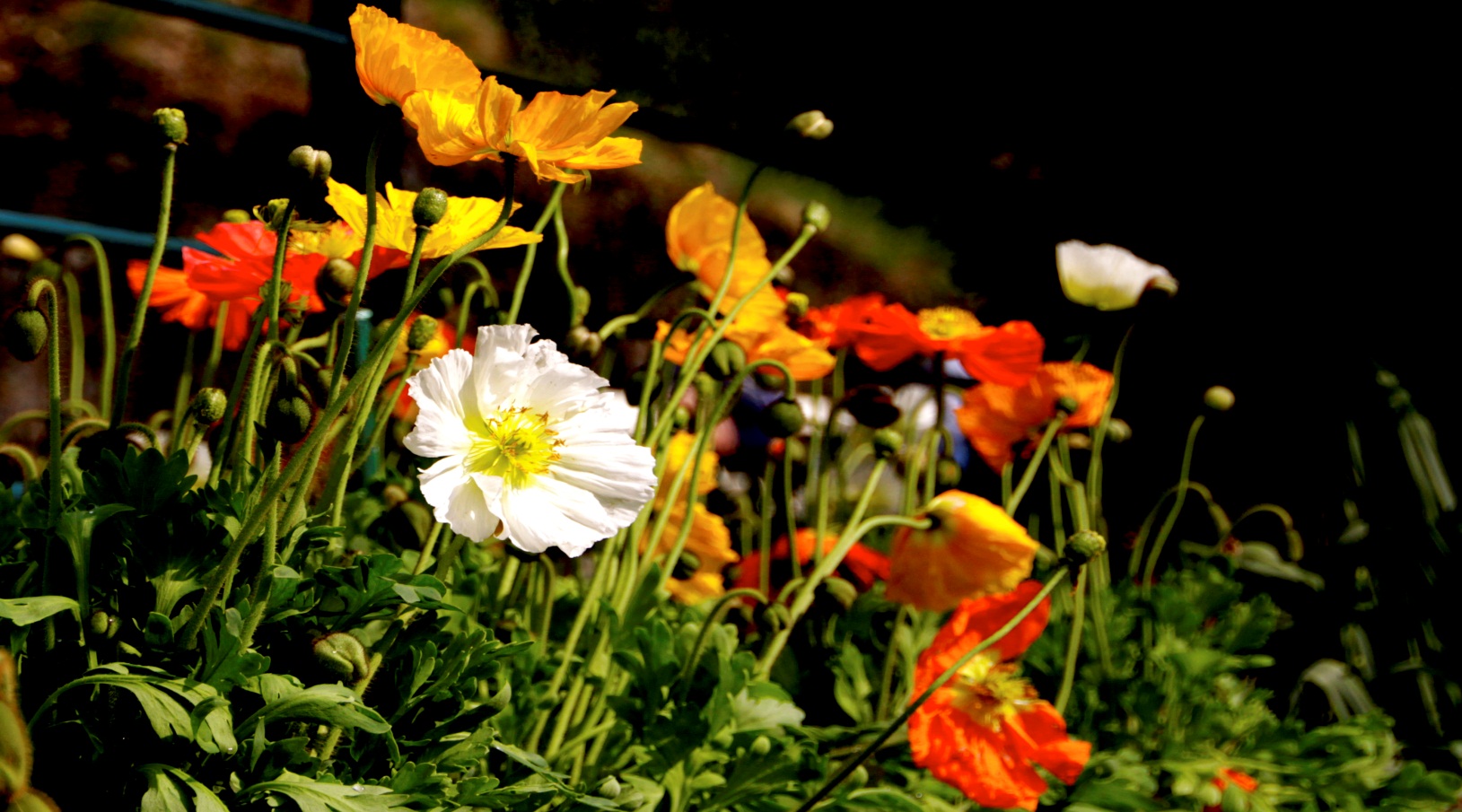